Работа со словарными словами
Пресмыкающиеся
Сухопутные членистоногие с шестью ногами и крыльями
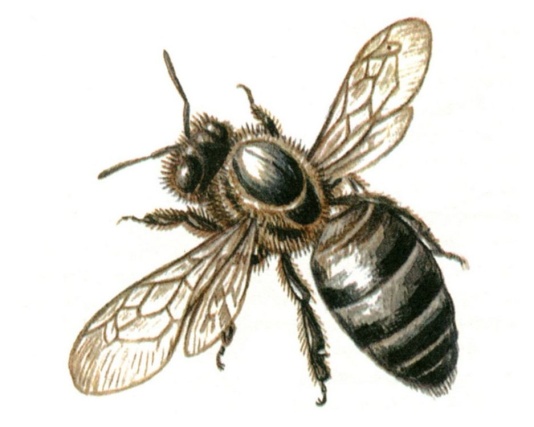 Какие животные обитают в воде и на суше, покрыты голой кожей, дышат легкими и откладывают икру
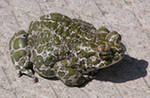 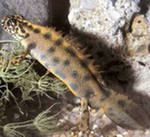 Бегает среди камней, Не угонишься за ней. Ухватил за хвост, но - ах! Удрала, а хвост в руках
Шелестя, шурша травой,  Проползает кнут живой. Вот он встал  и зашипел: Подходи, кто очень смел
В речке плавает бревно,	Очень хочет есть оно.	Пасть зубастую открыл	Злой, зеленый …
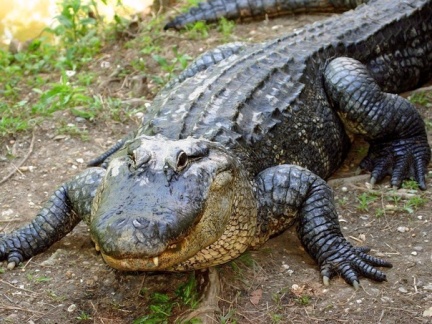 Живет спокойно, не спешит, На всякий случай носит щит. Под ним, не зная страха, Гуляет ...
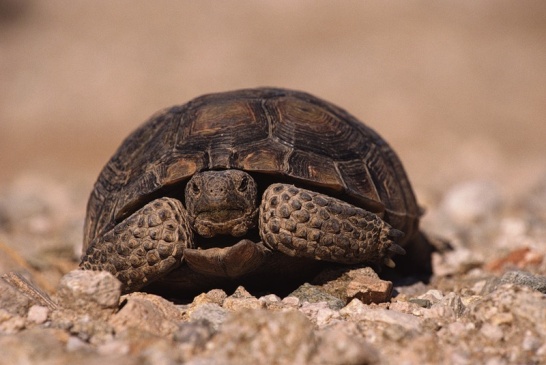 ПРЕСМЫКАЮЩИЕСЯ (РЕПТИЛИИ)
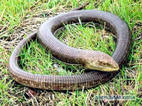 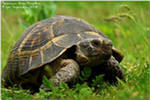 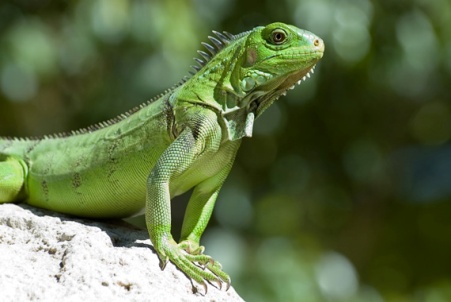 ПРОВЕРЬ СЕБЯ:
ЯЩЕРИЦА
ЗМЕЯ
КРОКОДИЛ
ЧЕРЕПАХА
Задание 1 группе
Разобрать слово по составу
 ЧЕРЕПАХА
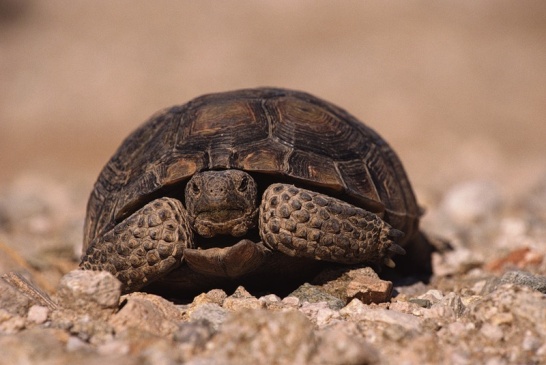 Задание 2 группе
Фонетический разбор слова  КРОКОДИЛ
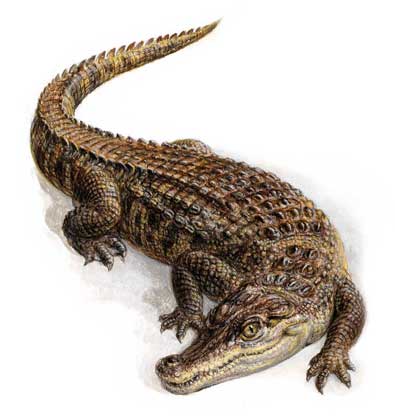 Задание 3 группе
Морфологический разбор слова  ЯЩЕРИЦА
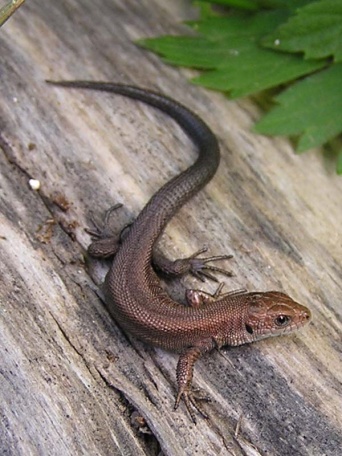 Задание 4 группе
Составьте предложение по картинке, разберите его по членам предложения
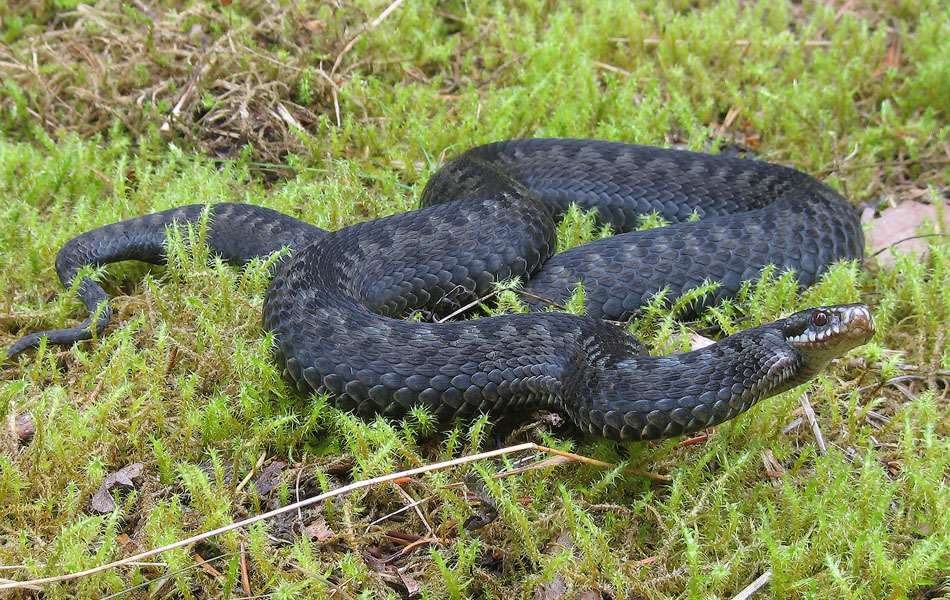